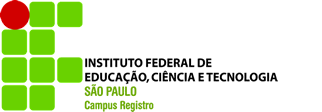 COMISSÃO PRÓPRIA DE AVALIAÇÃO
CÂMPUS REGISTRO
https://rgt.ifsp.edu.br/portal/cpa
Resultados Gerais da Autoavaliação de Curso
Licenciatura em Física
Ano-semestre: 2019-1
Membros da CPA (biênio 2018/2019)
Presidente da CPA Central:  Carmen Monteiro Fernandes
Presidente da CPA do Câmpus Registro:  Orlando Eduardo da Silva Ferri  - e-mail: orlandoferri@ifsp.edu.br
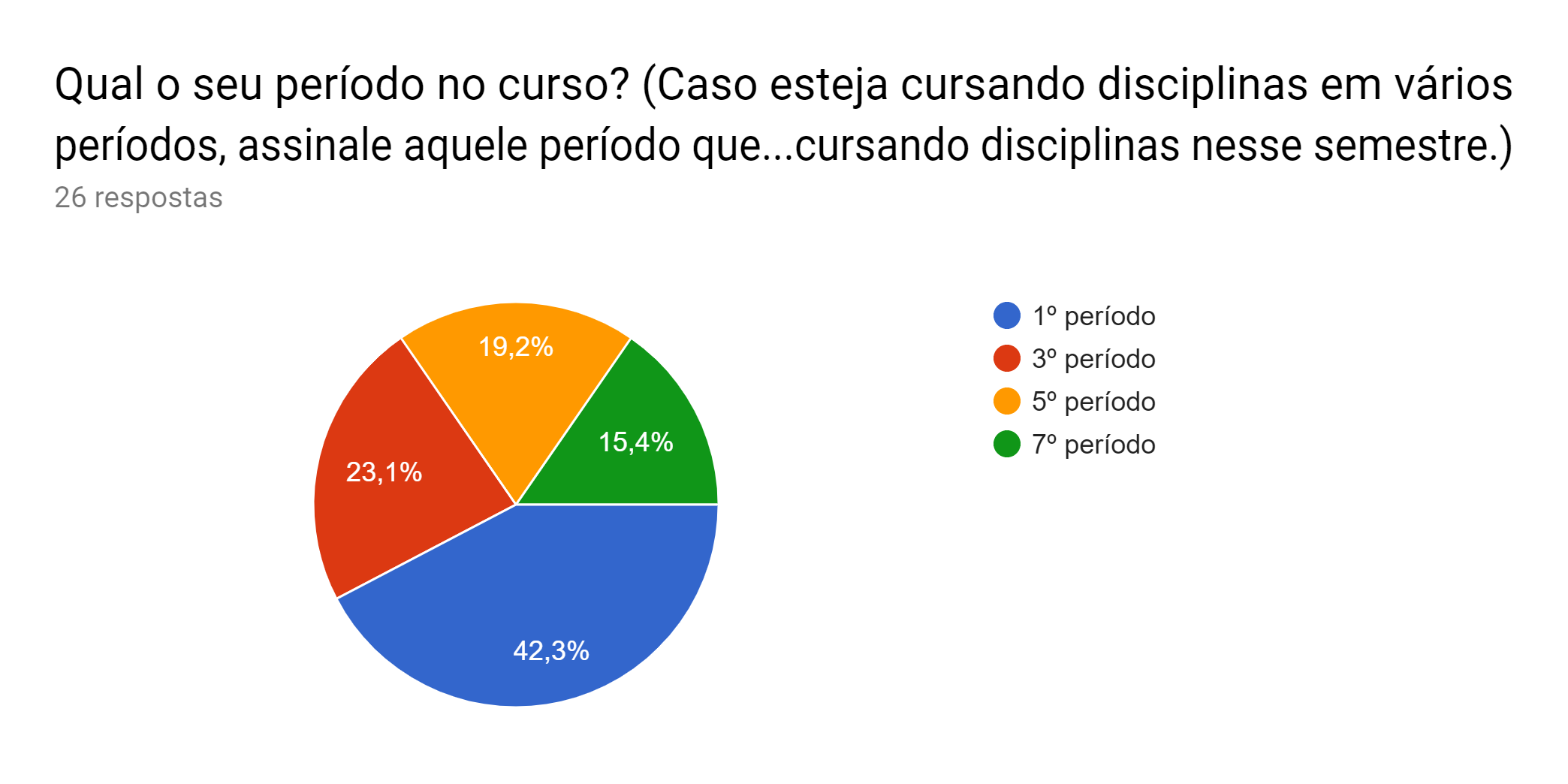 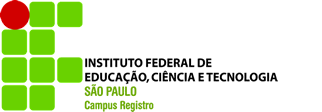 CPA - RGT
O aluno avalia o Curso 
e o Câmpus
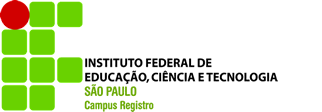 CPA - RGT
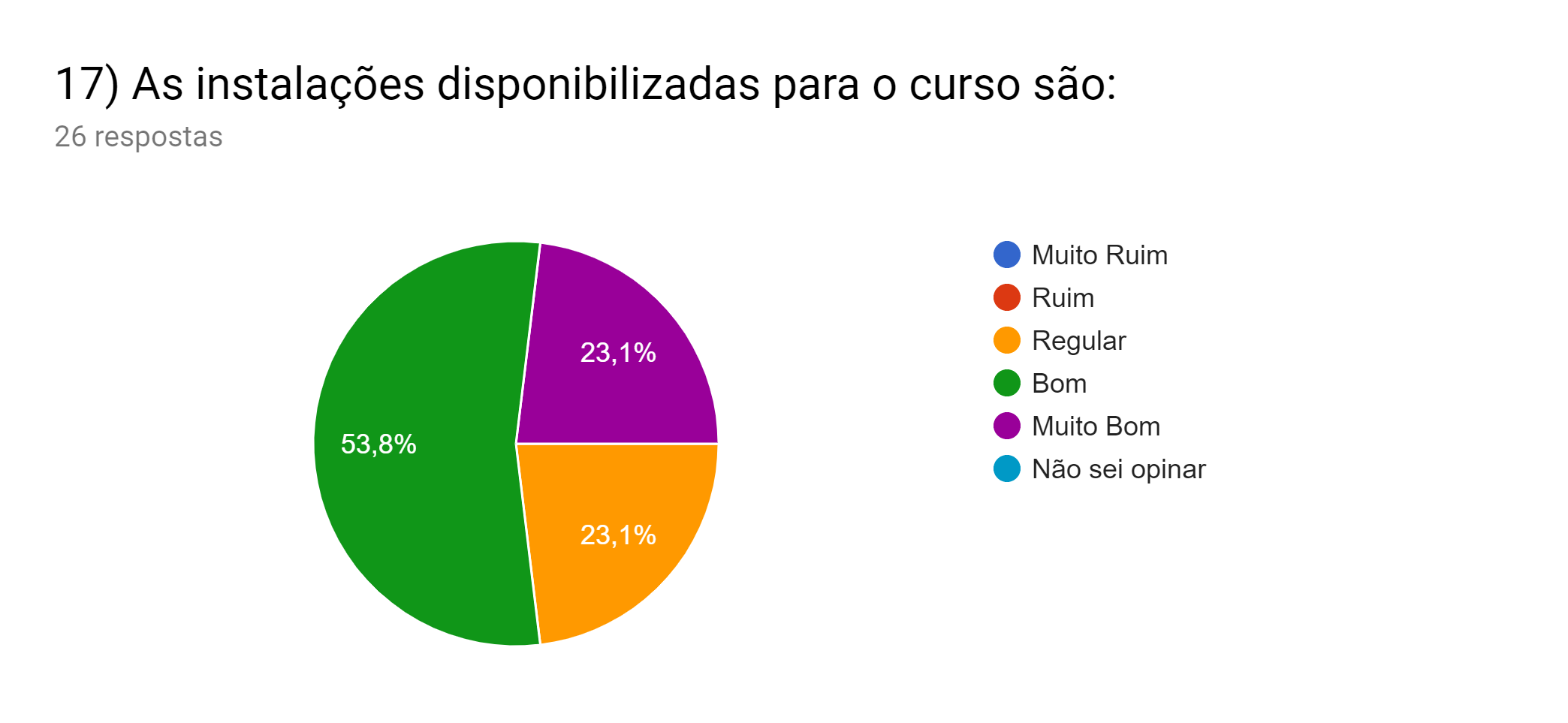 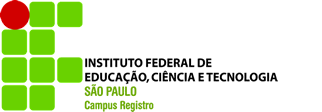 CPA - RGT
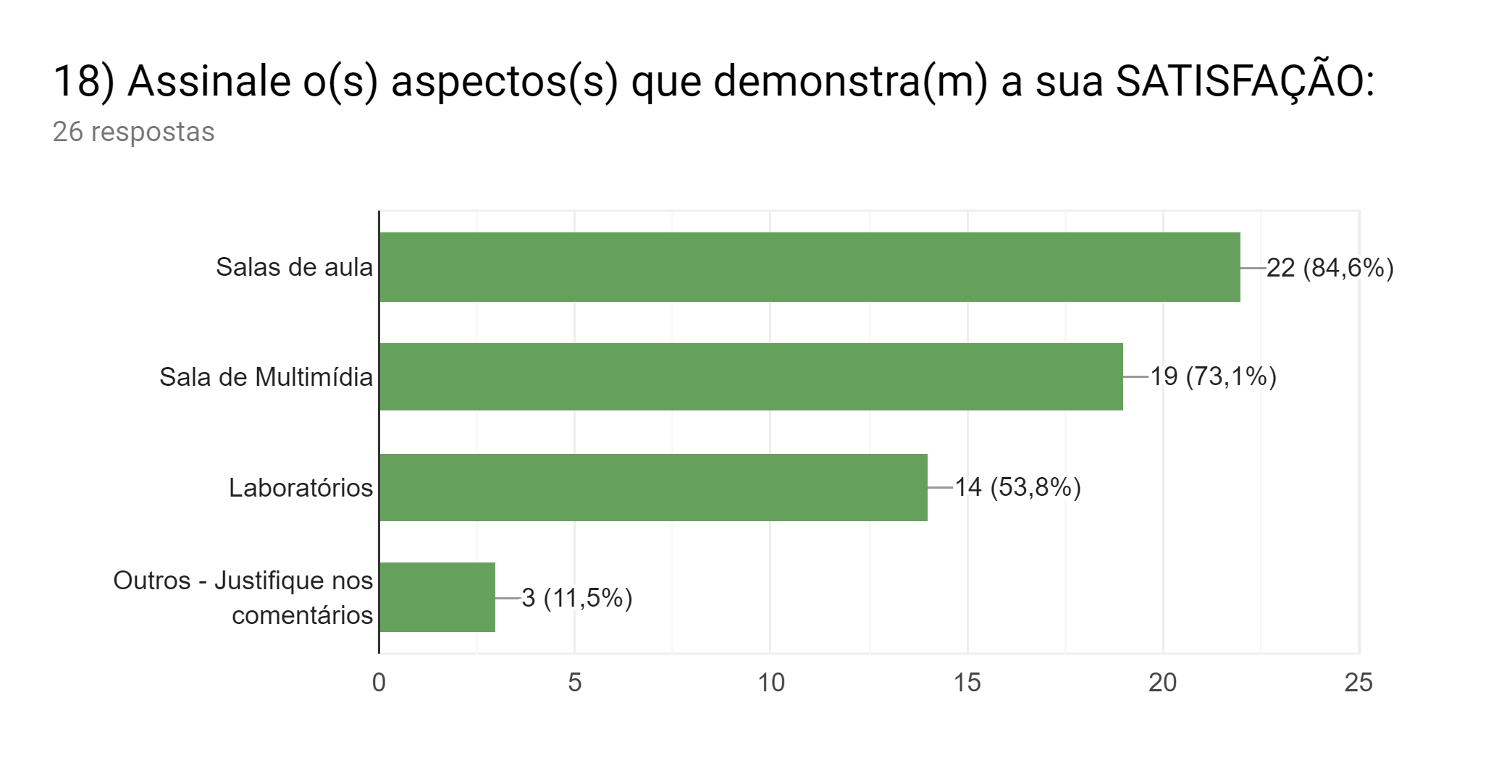 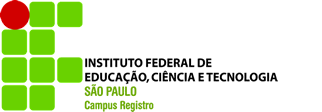 CPA - RGT
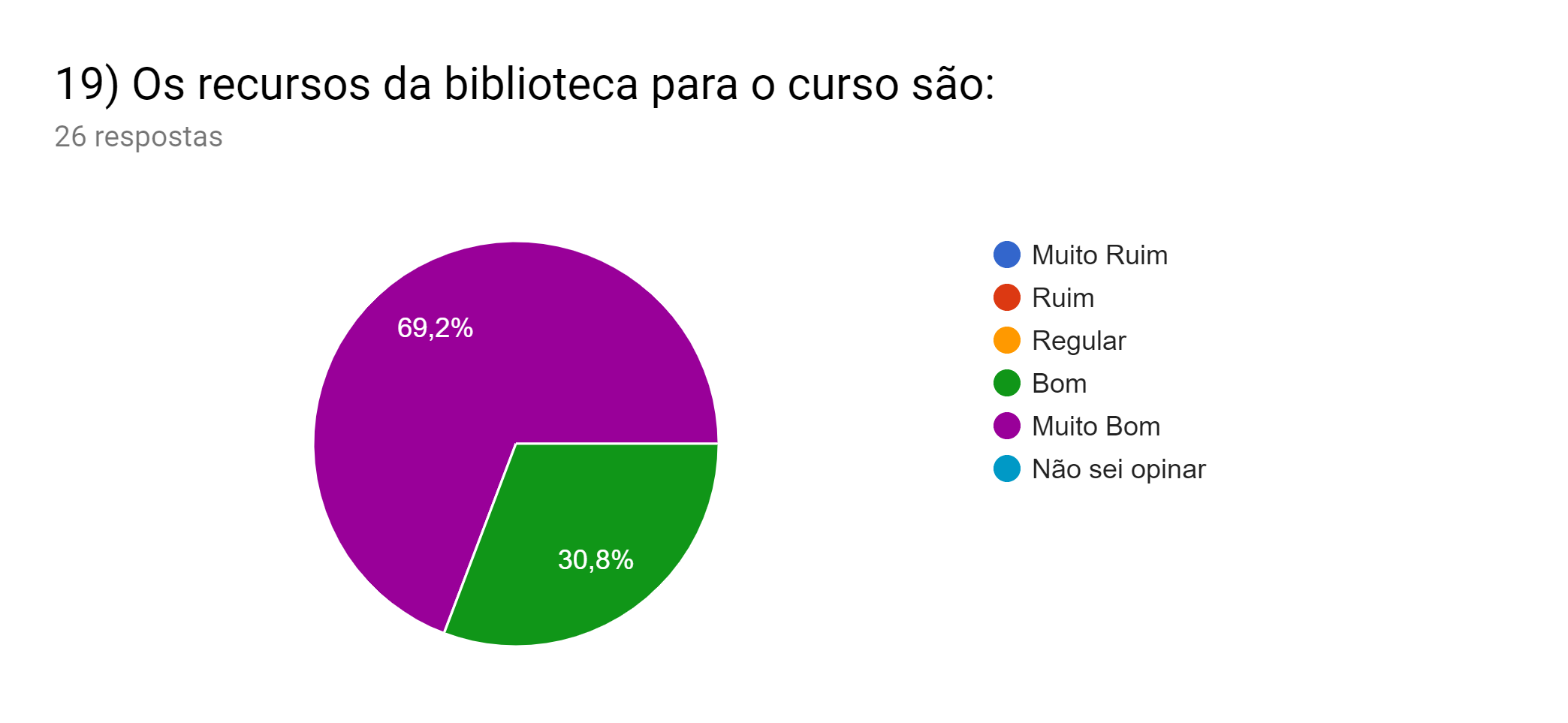 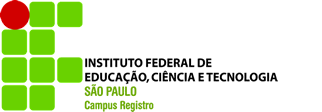 CPA - RGT
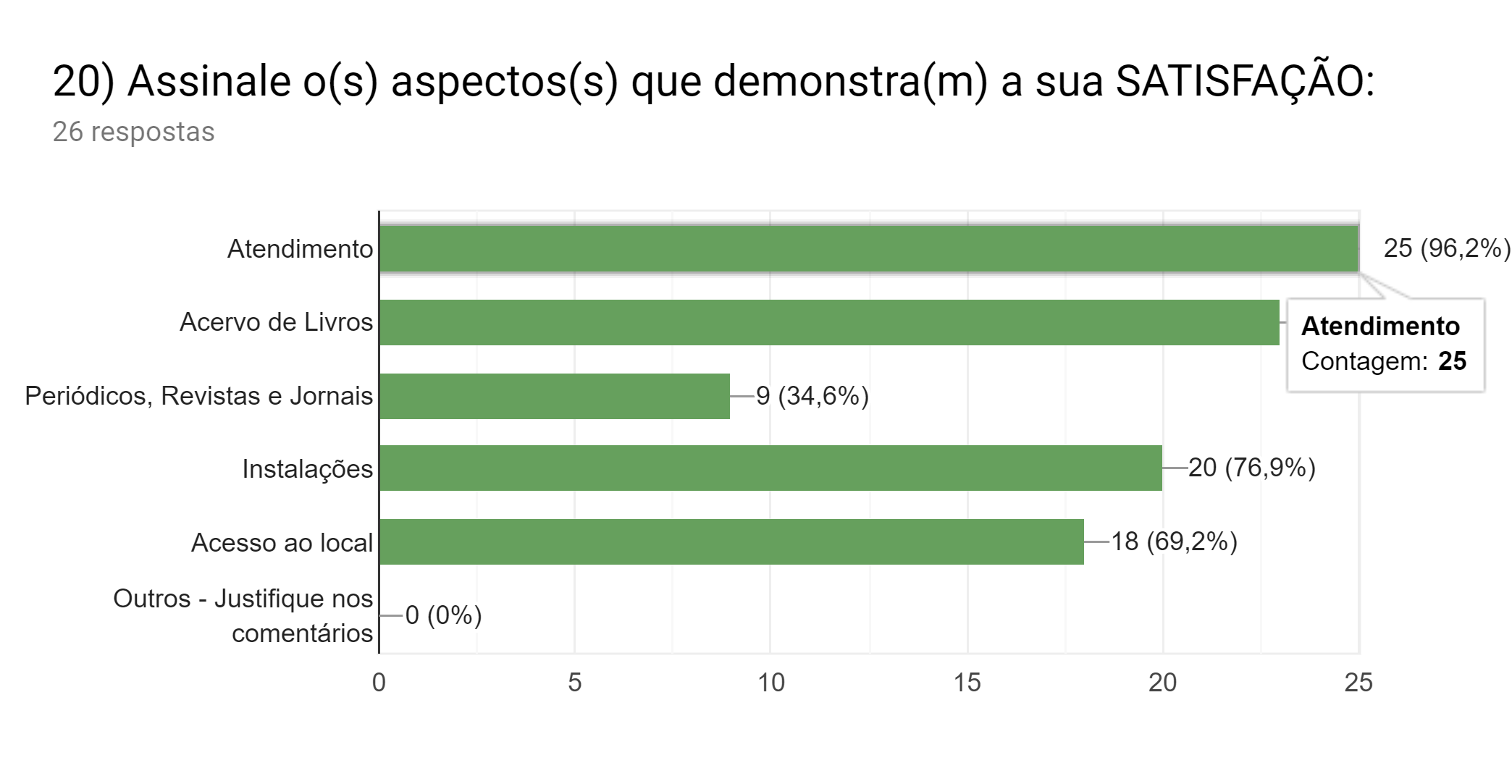 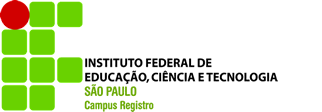 CPA - RGT
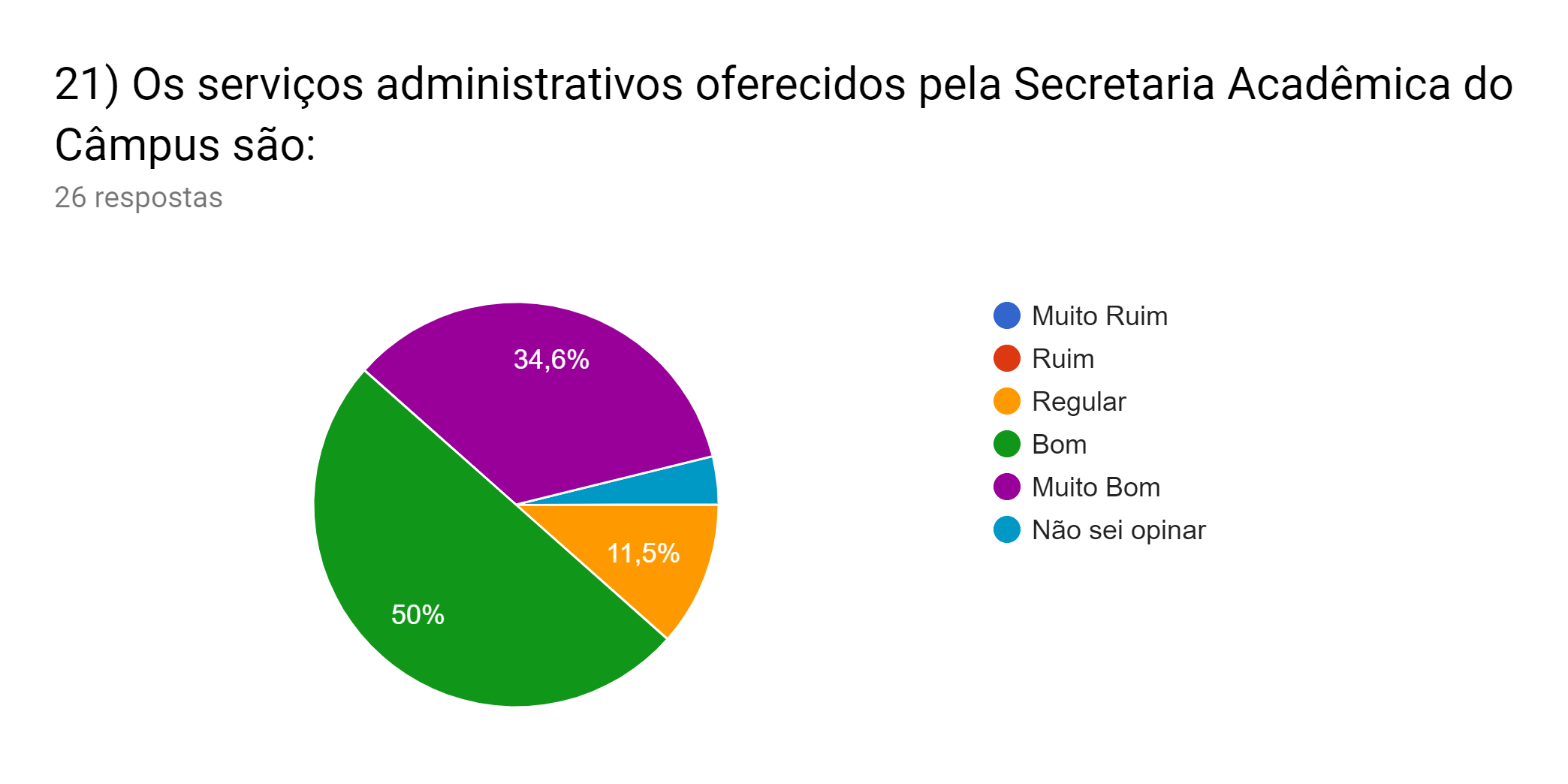 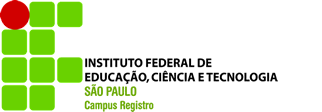 CPA - RGT
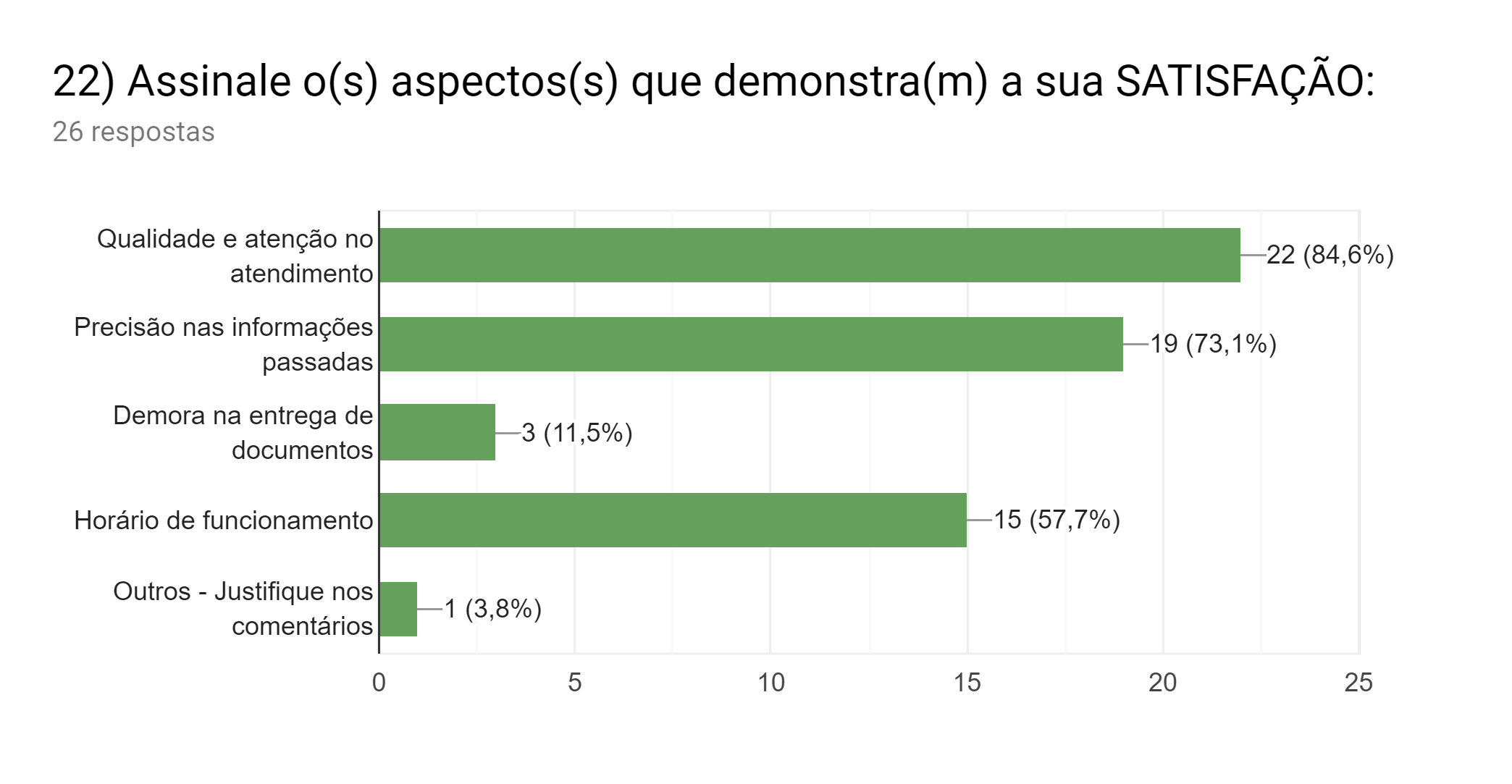 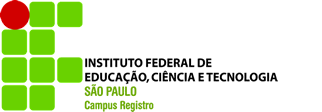 CPA - RGT
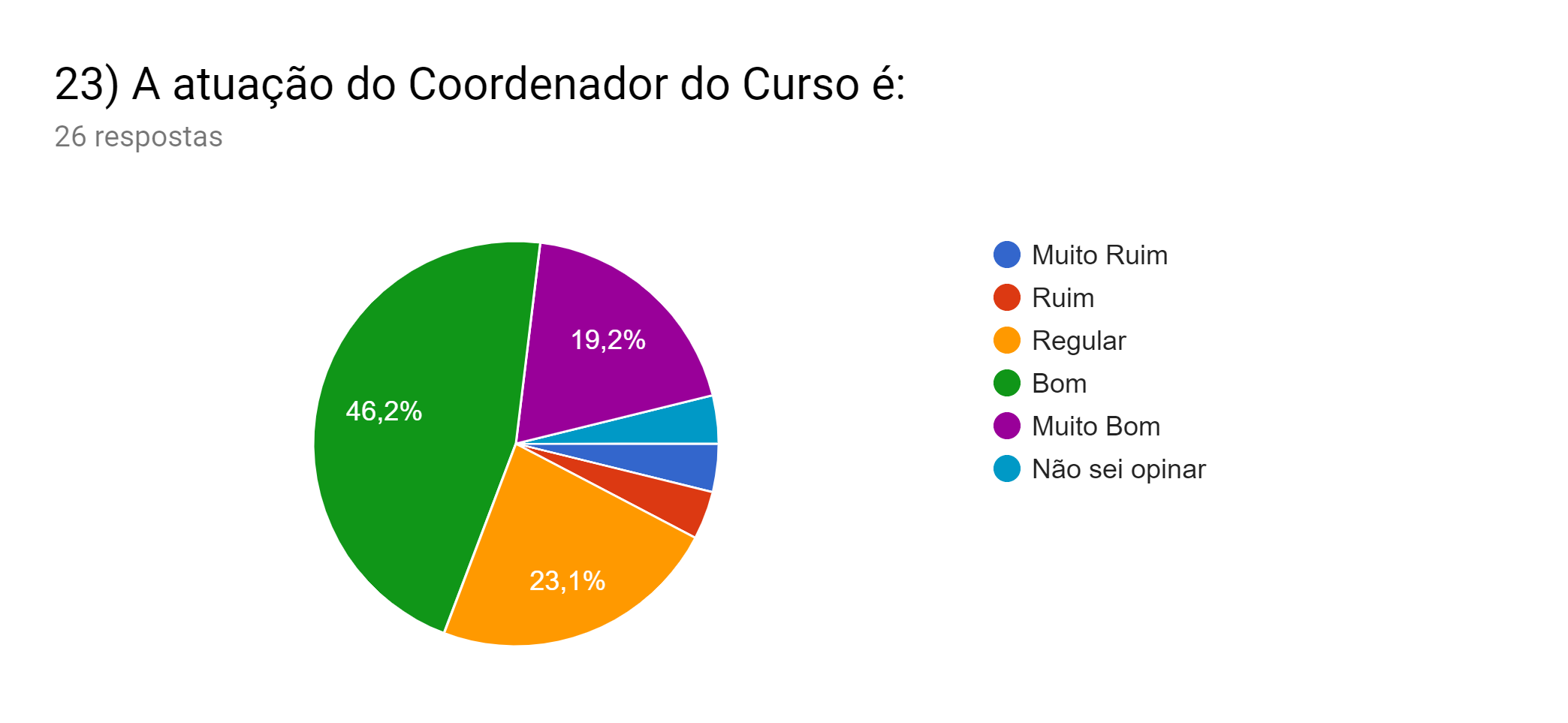 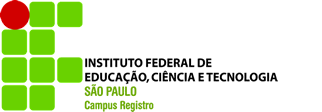 CPA - RGT
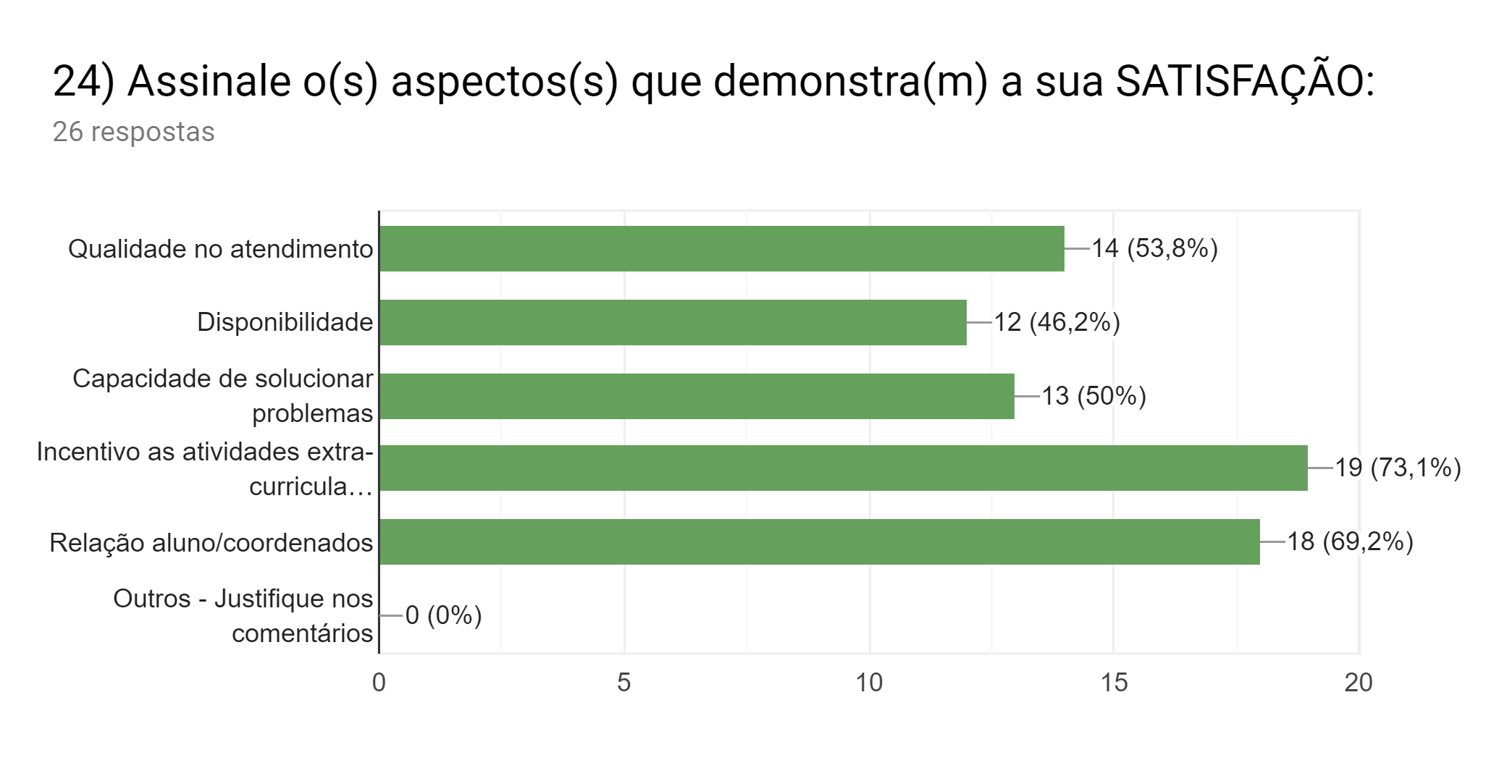 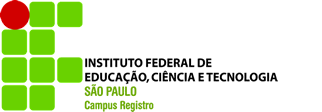 CPA - RGT
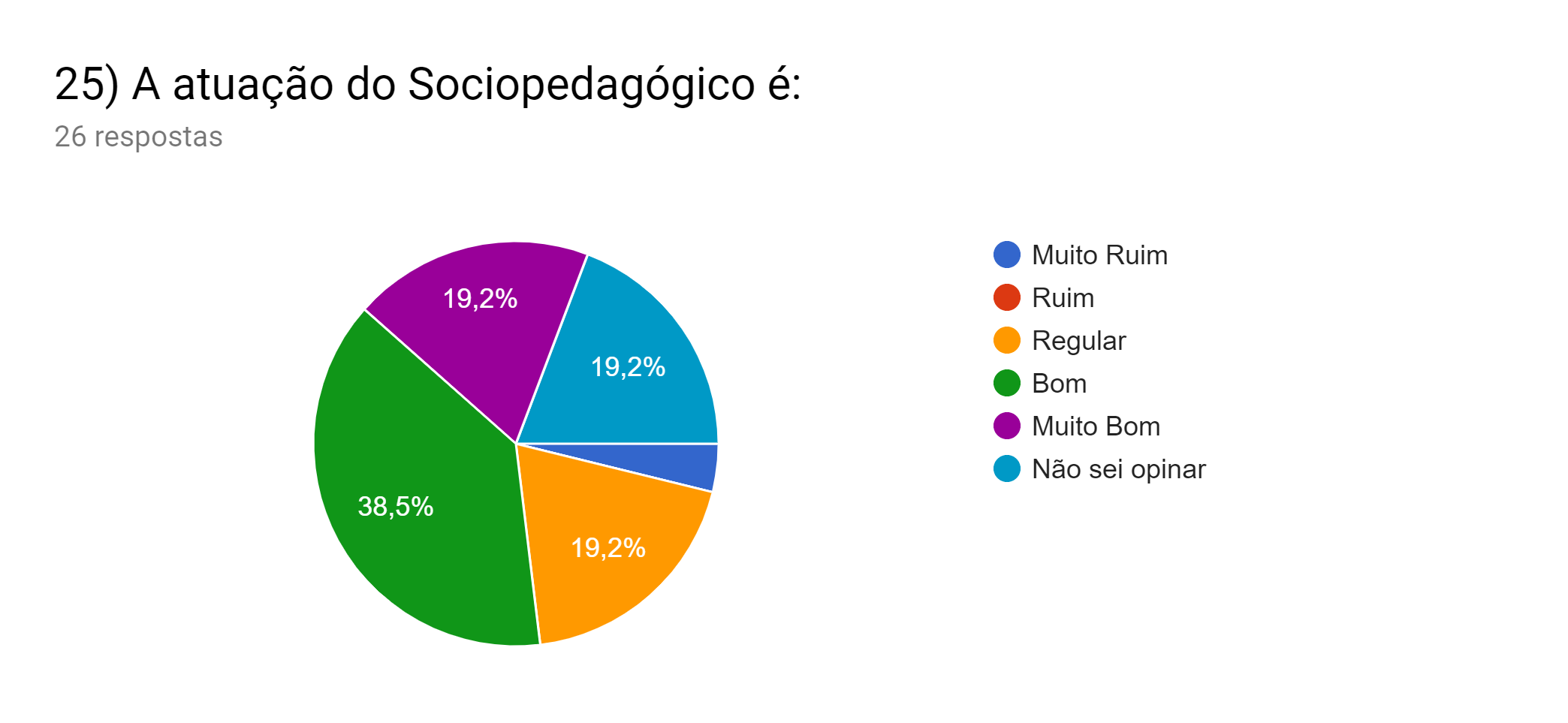 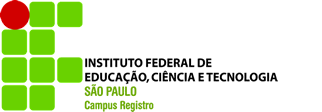 CPA - RGT
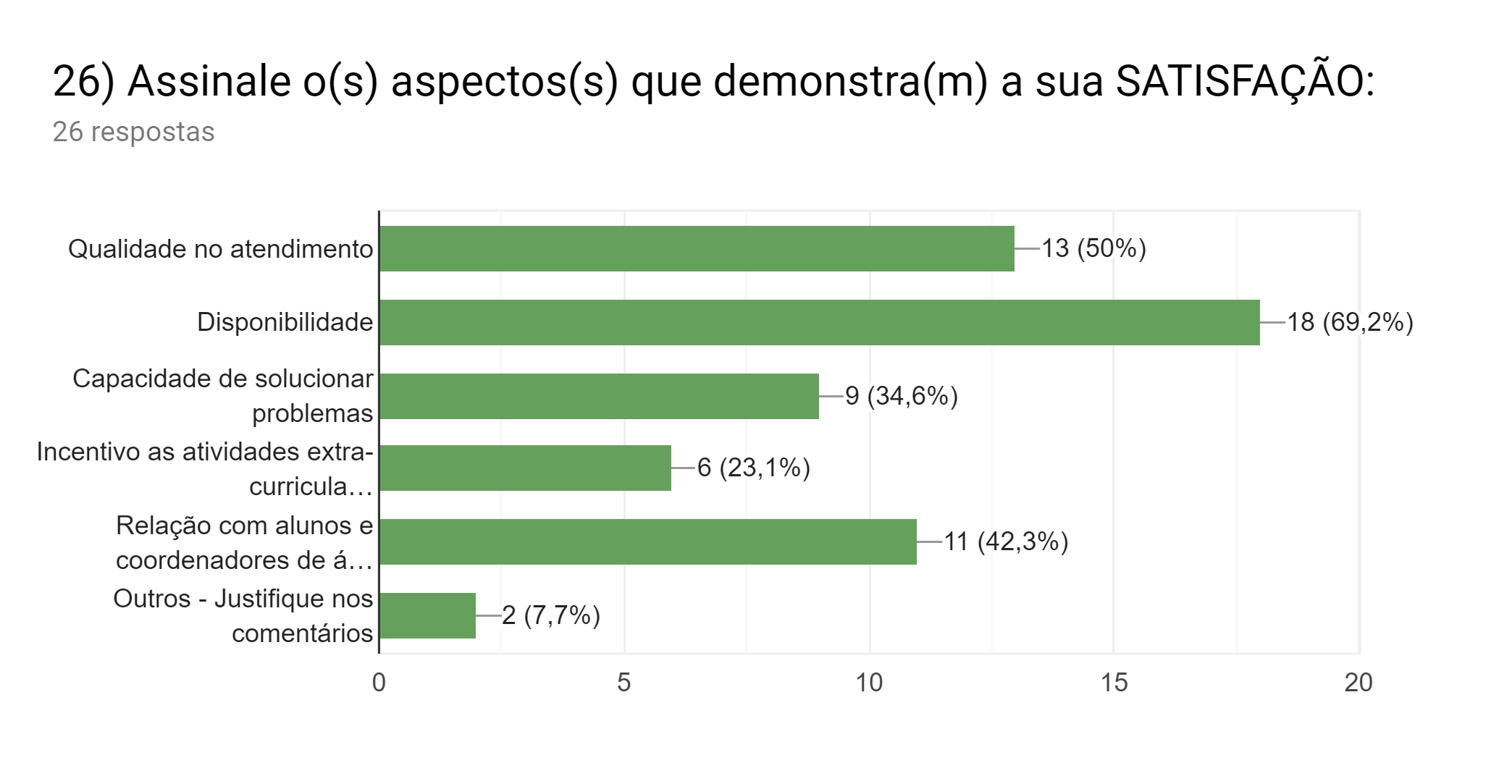 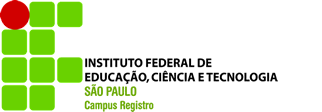 CPA - RGT
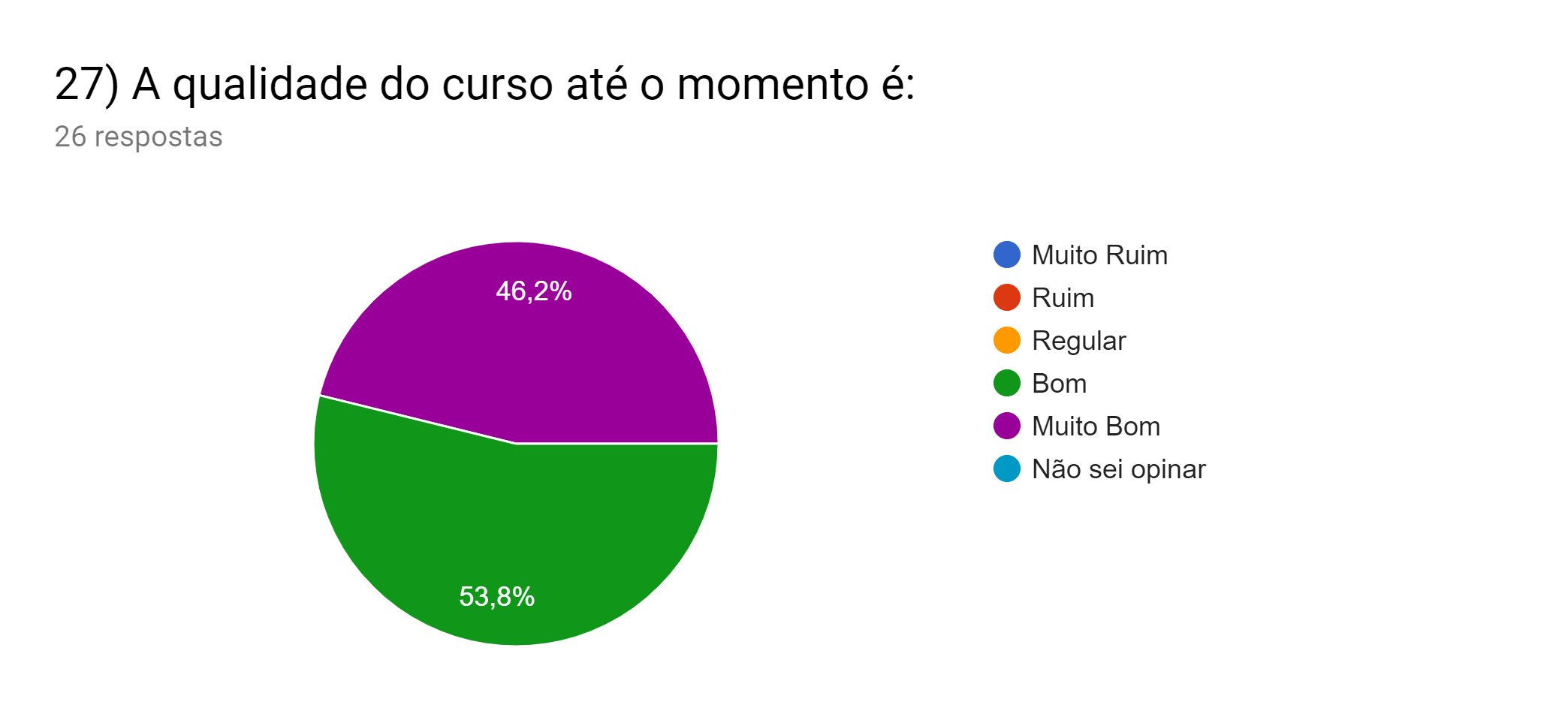 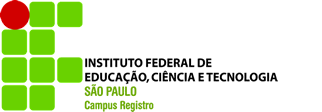 CPA - RGT
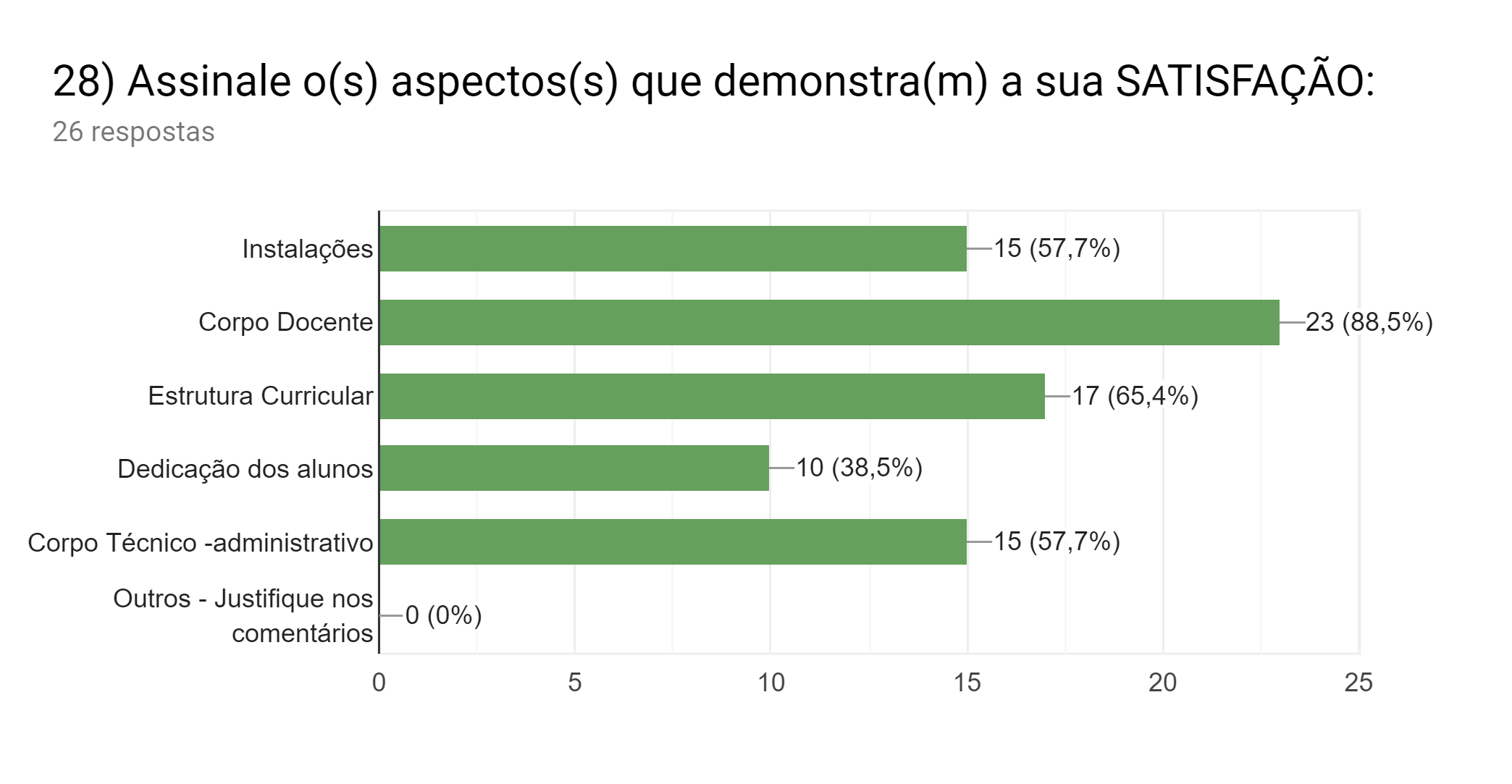 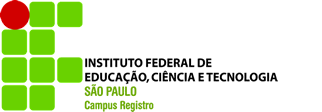 CPA - RGT
Aluno se avalia nos itens
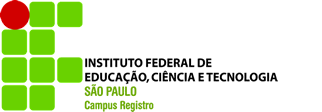 CPA - RGT
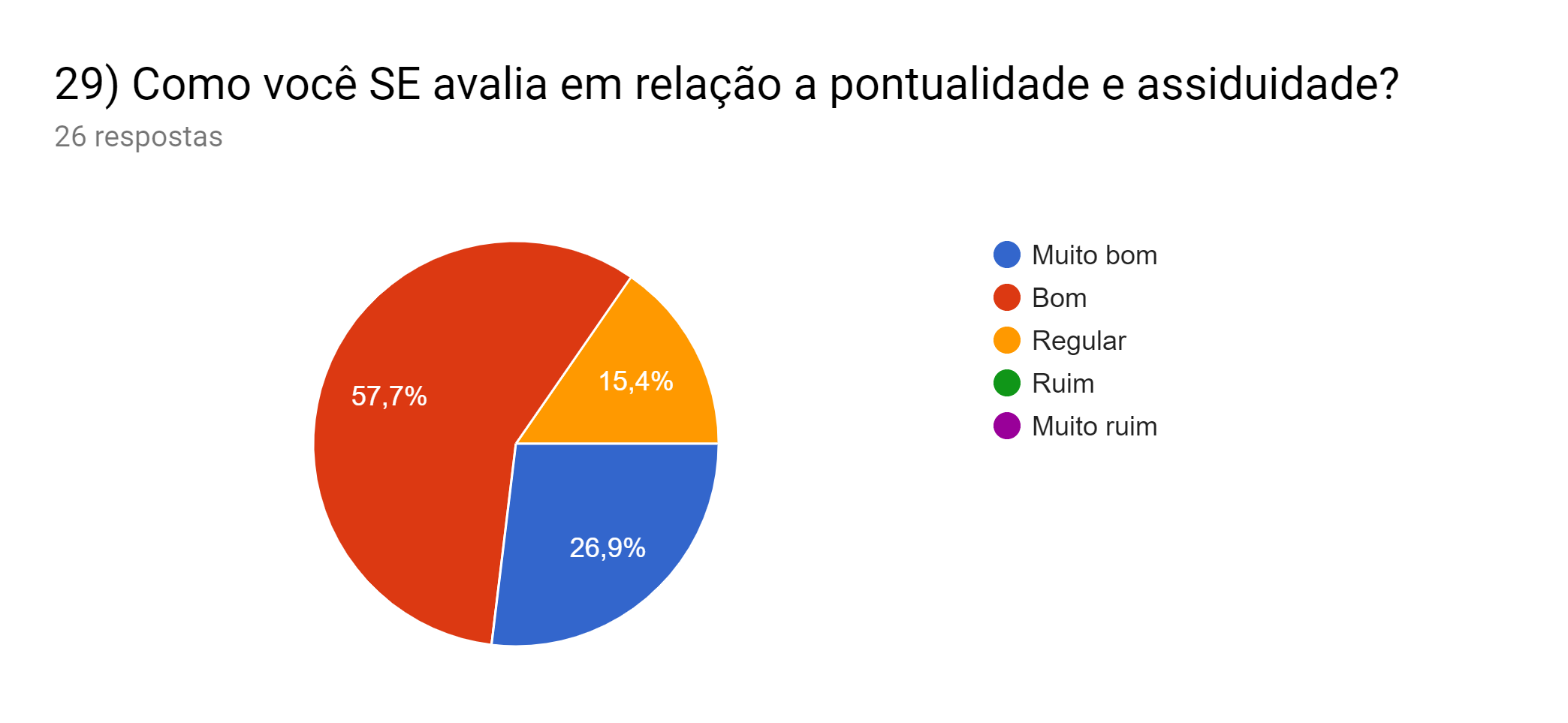 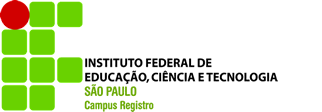 CPA - RGT
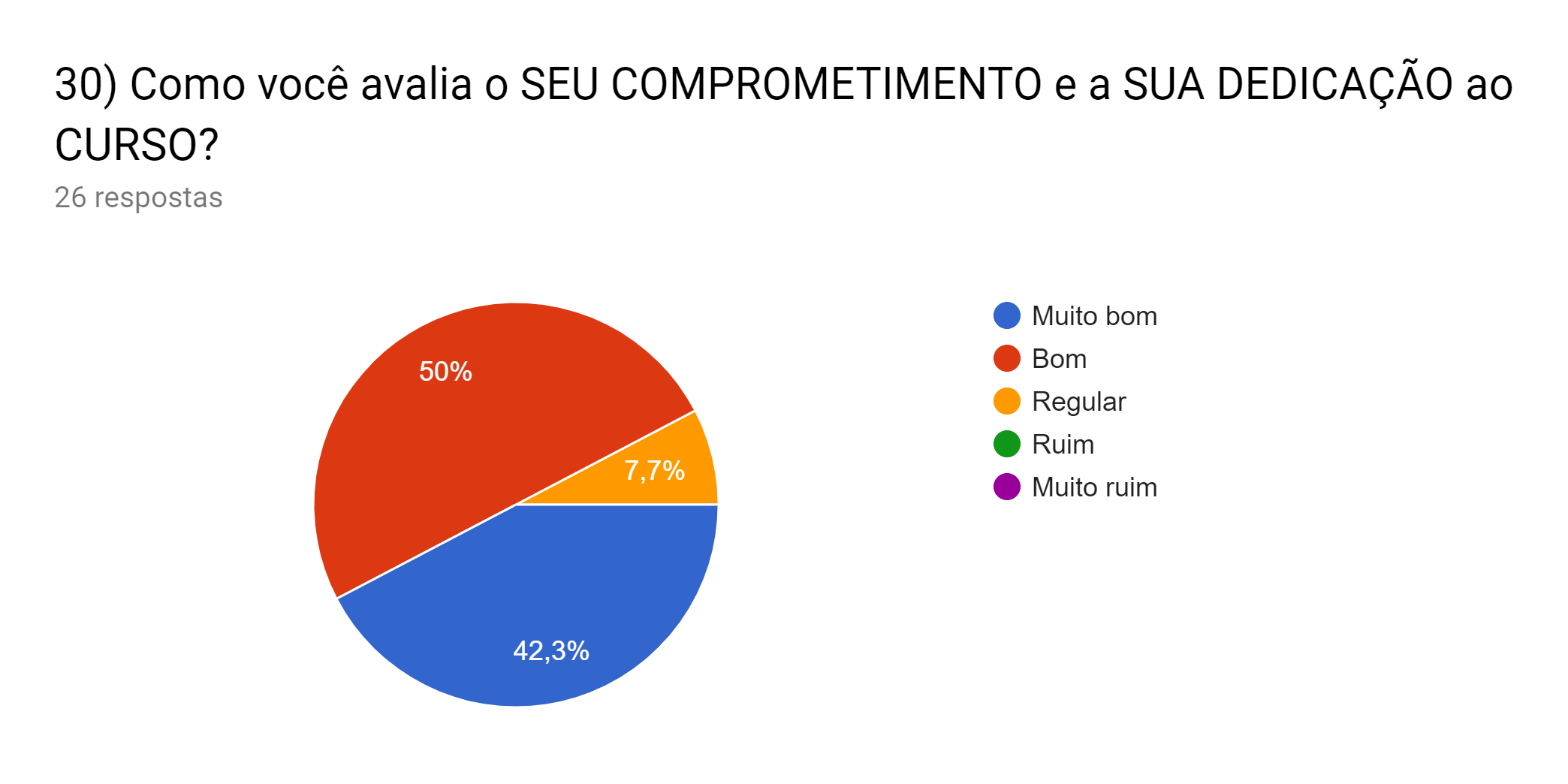 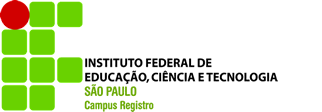 CPA - RGT
Condições de estudo
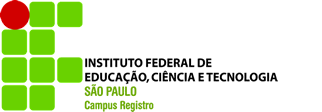 CPA - RGT
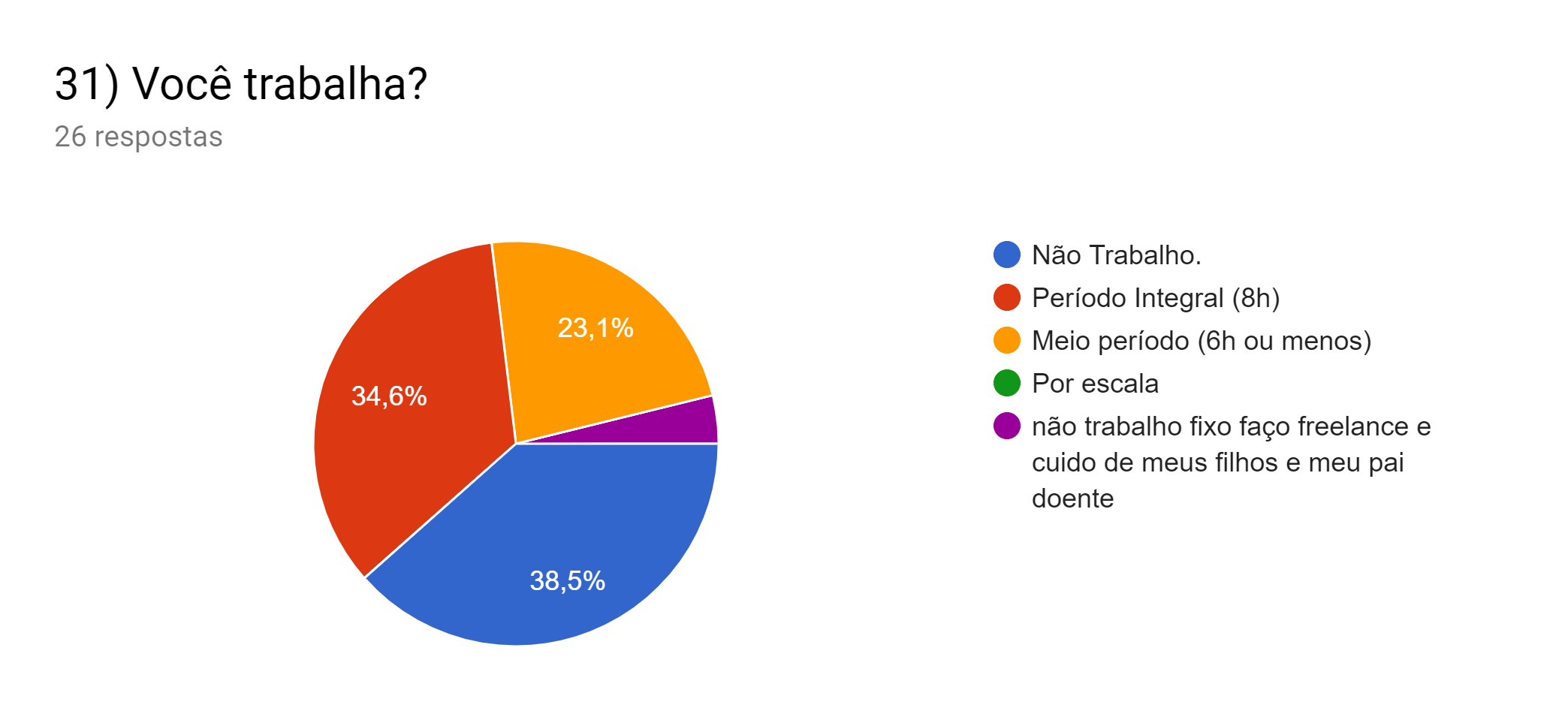 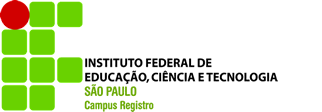 CPA - RGT
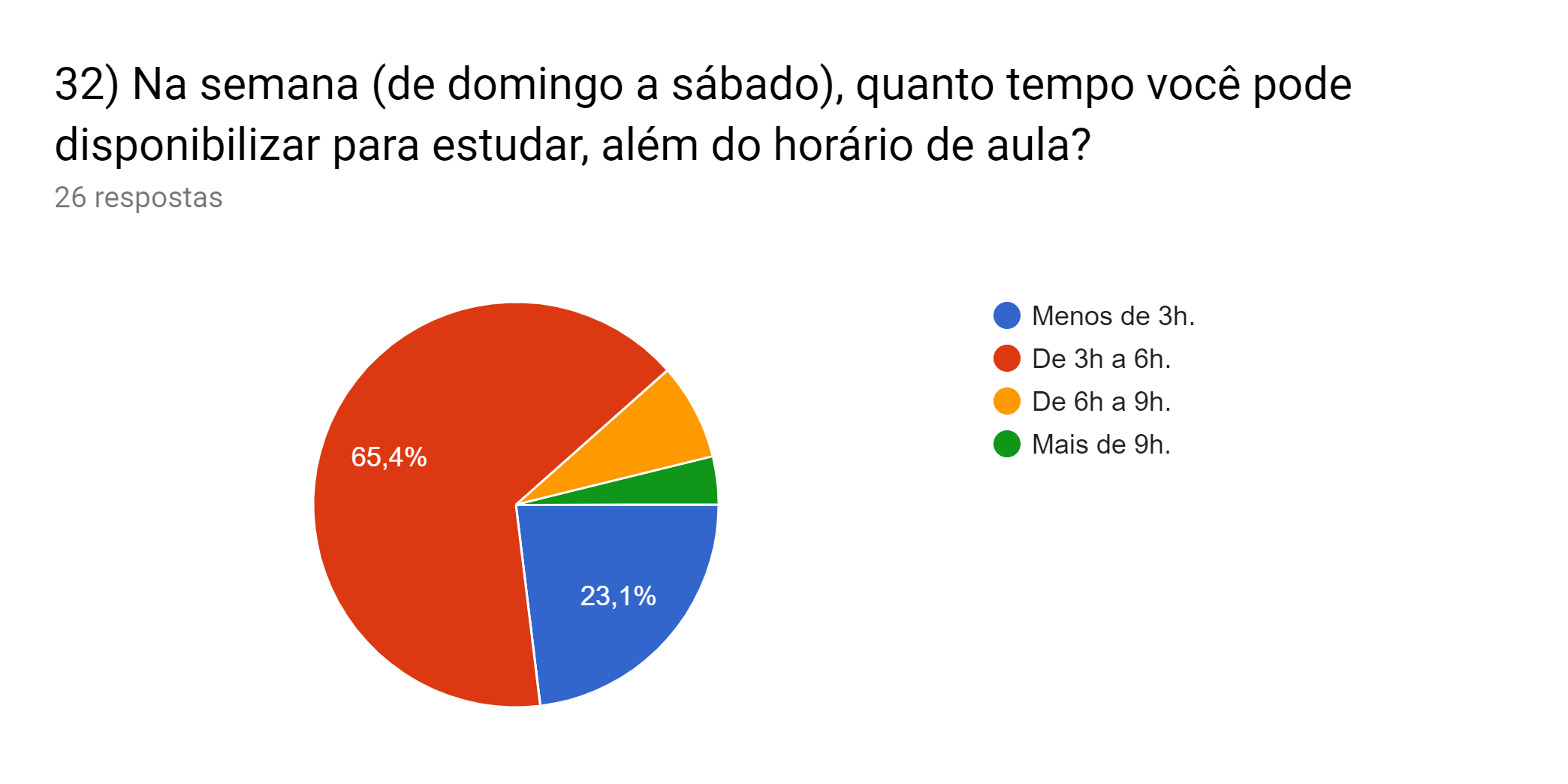 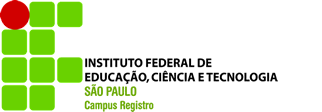 CPA - RGT
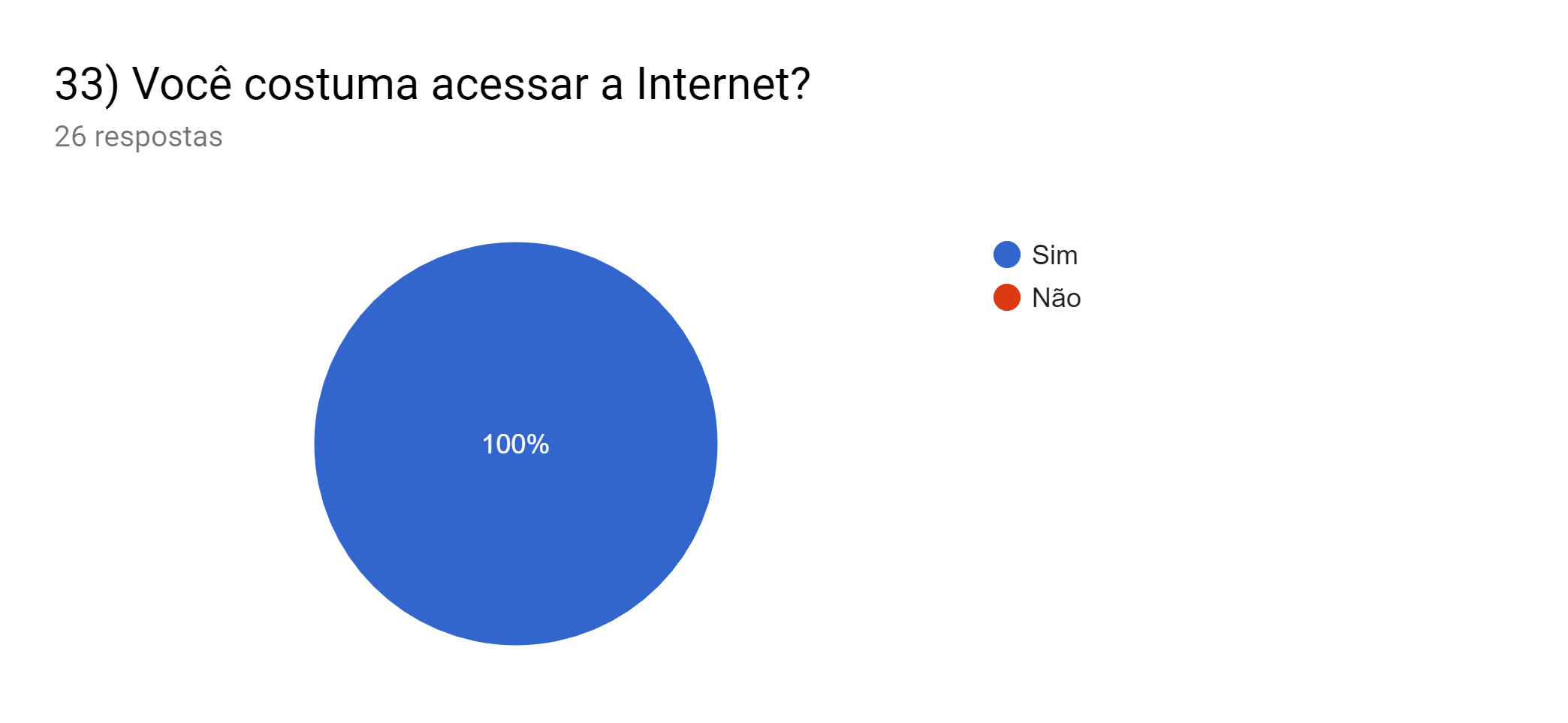 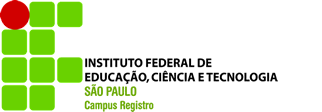 CPA - RGT
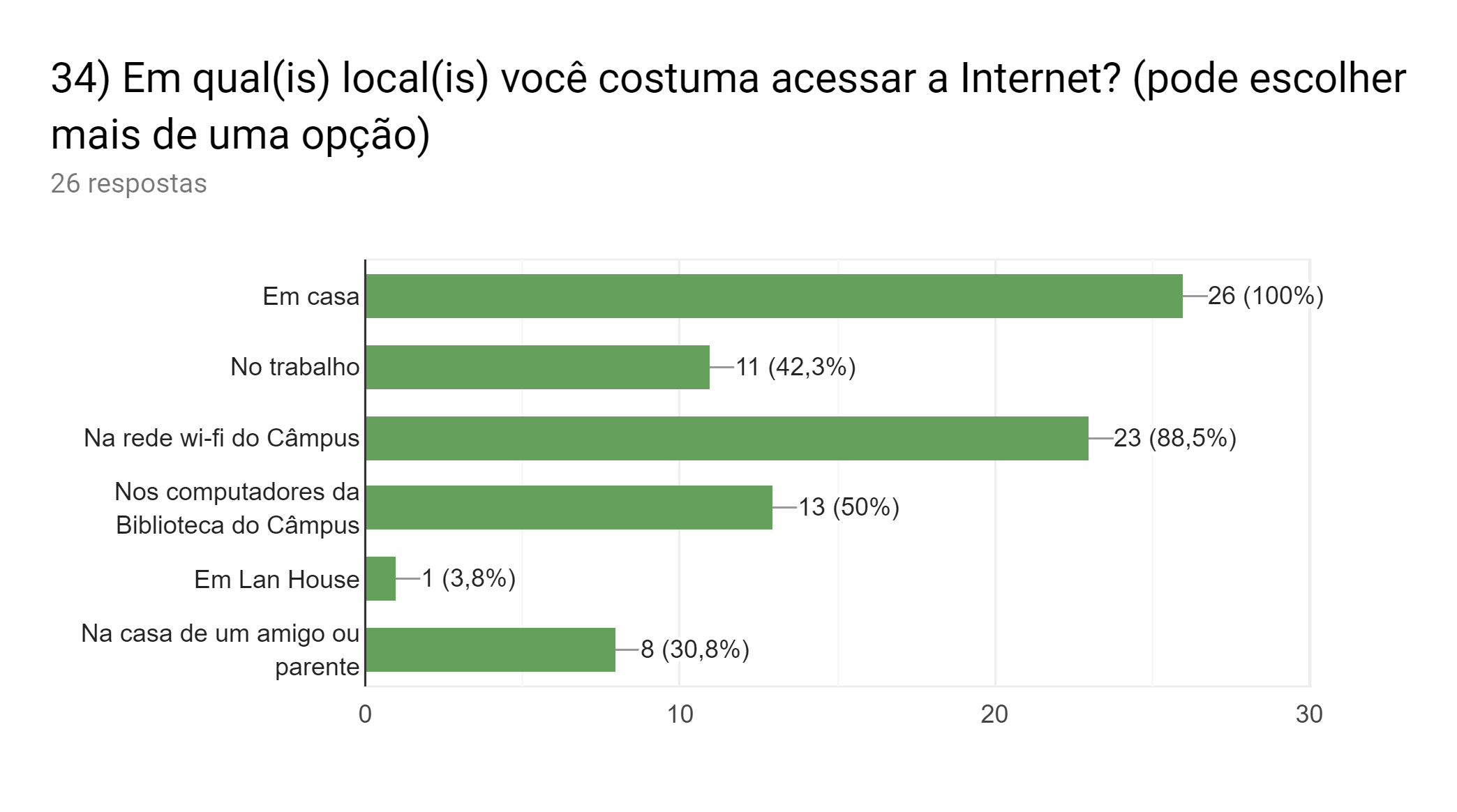 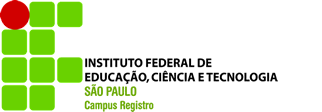 CPA - RGT
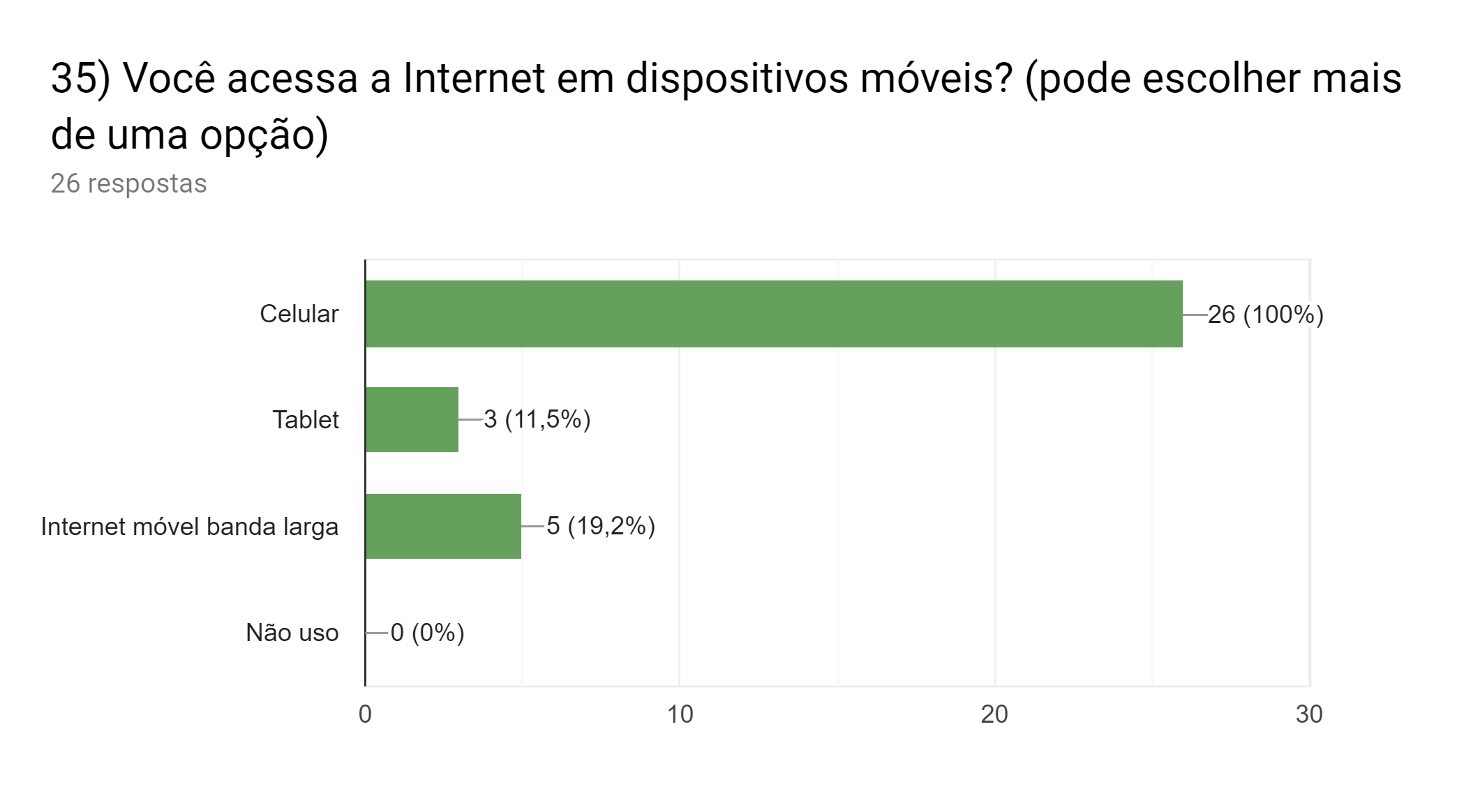 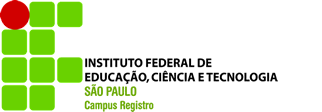 CPA - RGT
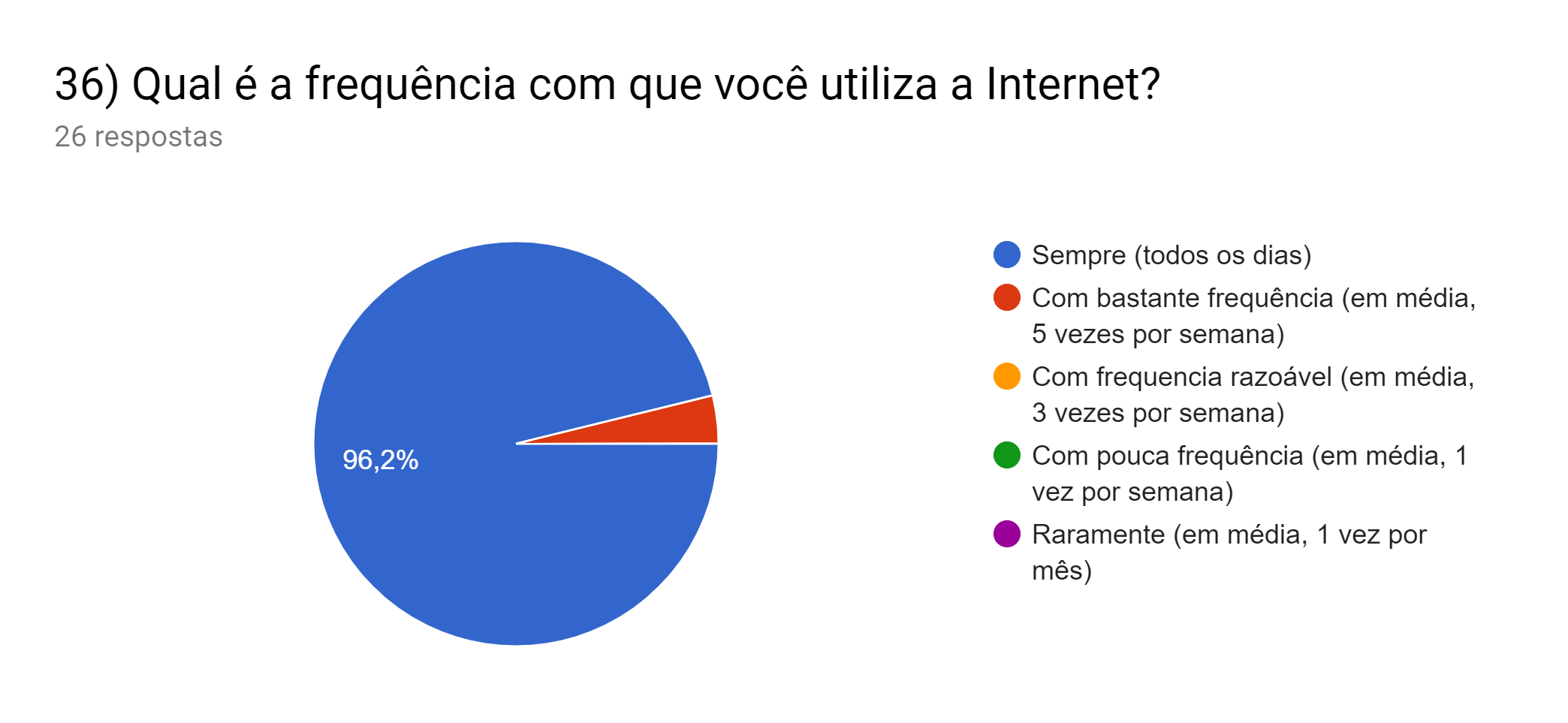 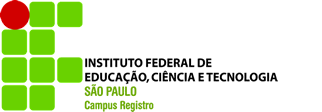 CPA - RGT